Around my home
WWW.PPT818.COM
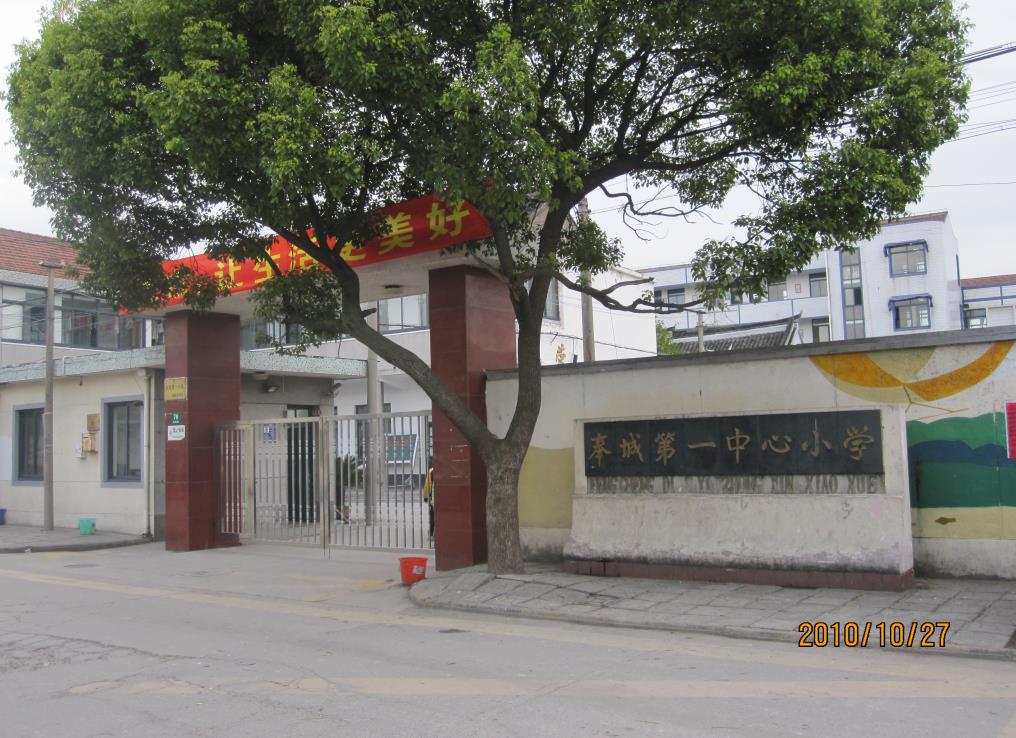 Let's read!
Our school is old but beautiful.
We can sing and dance in the hall.
We can read books in the library.
We can have P.E lessons in the gym. 
We can run and play in the playground.
We can see computers  in the computer lab.
We can study in the classroom.
We can have lunch in the canteen.
Our teachers are busy in the teachers’ office.
Wel-welcome to our school !
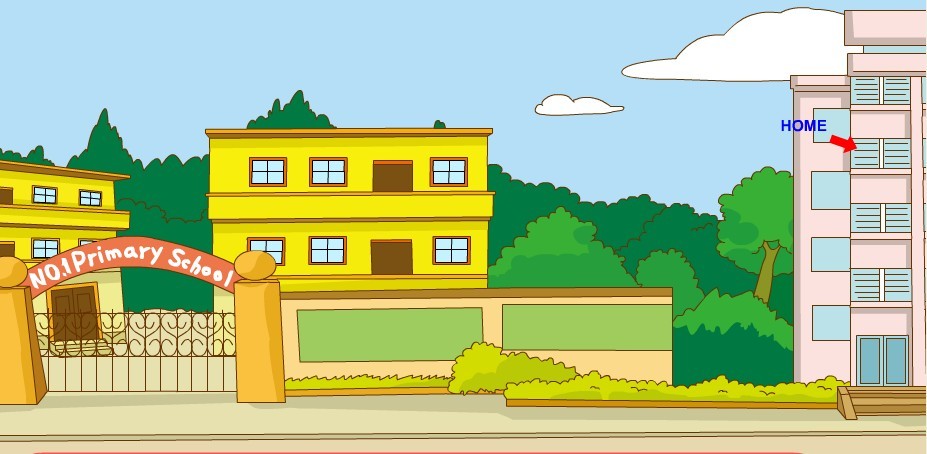 next to
Green Street
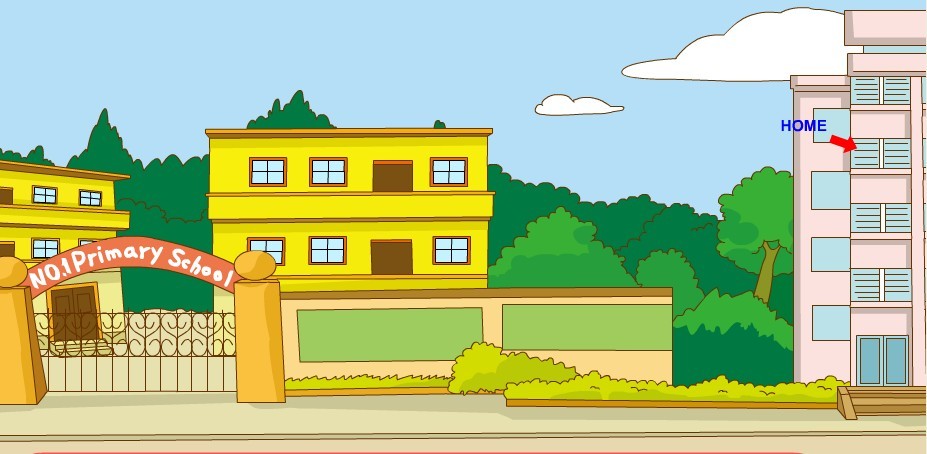 Where is your home?
It’s on Green Street.
Where is your home?
It’s on Green Street.
Where is your home?
It’s next to the school.
Where is the school?In front of the trees.
Where are the trees?
Behind the school. 
Behind the school.
On Green Street.
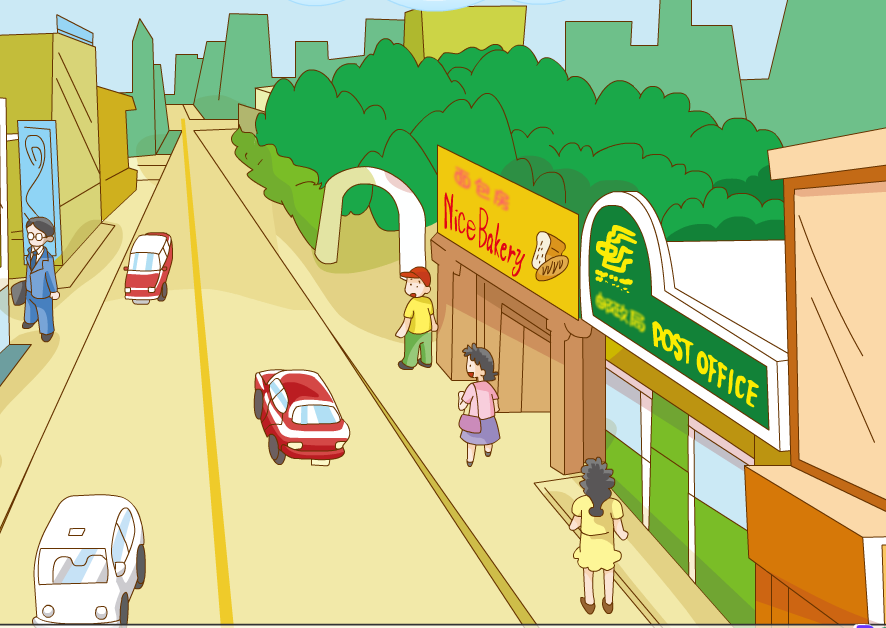 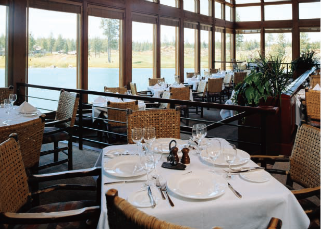 restaurant
-- have a big meal
I can eat/drink ___________ in the restaurant.
Read and match:
fire station
You can post a letter.
restaurant
You can see fire engines.
post office
You can buy all kinds of goods.
supermarket
You can have a big meal.
Try to say:
There is _____ on Flower Street. 
I can _____________  in the _____________.
Do you know these places?
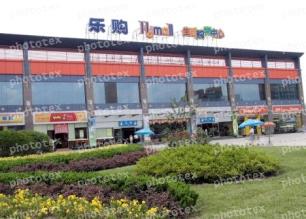 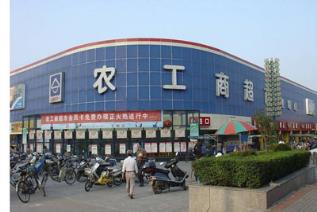 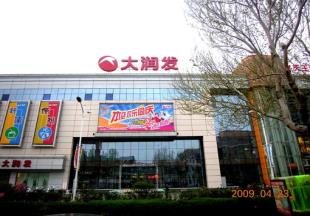 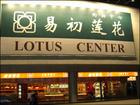 Read the passage:
Welcome  to Flower Street . There is a post office on this  street. Next to the post office, there is a cake shop. We can buy cakes there.They are nice.Where is my home ?  It’s between a restaurant  and a supermarket. Is there a fire station?No,but there is a park behind the reataurant.There are many shops on Flower Street too. There is a book shop, a toy shop and two fruit shops.It is a busy(热闹的)street.
between
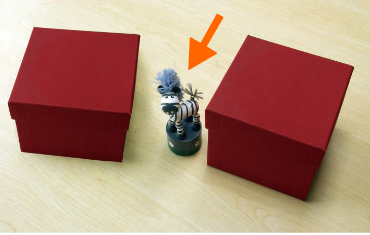 between two boxes
between the ____ and the _____
Let's have a try!
My home
     Welcome  to _______ Street . There is a ______on this  street. Next to ________, there is _______. We can _______ there.They are ______. Where  is  my home ?  It’s between _____  and _______. Is there a _______ ?No,but there is _____ behind ______.There are many shops on Flower Street too. There is ______, ______ and _______.It is a busy street.
Assignment:
1.Copy the new words and sentence then recite.
2.Write down the passage.